“God Rules In The Kingdoms of Men”
4:1-37
The Pride & Humiliation of King Nebuchadnezzar 
& The Lesson He Learned
“God Rules In The Kingdoms of Men”
Timeline
605 B.C., Judah under Babylonian control. The first wave of captives are carried away to Babylon - including Daniel, Hananiah, Mishael, and Azariah. (Daniel 1)
603 B.C. Nebuchadnezzar’s dream of the Great Image and Daniel’s giving of the interpretation — (Daniel 2)
587 B.C. Nebuchadnezzar’s 18th year, he makes an image of gold and demands all bow before it - Hananiah, Mishael, and Azariah refuse and are thrown into the fiery furnace - (Daniel 3)
Chapter 4 takes place at some point after 587 BC …
“God Rules In The Kingdoms of Men”
Daniel 4:1–18 (NKJV)
1 Nebuchadnezzar the king, To all peoples, nations, and languages that dwell in all the earth: Peace be multiplied to you. 2 I thought it good to declare the signs and wonders that the Most High God has worked for me. 3 How great are His signs, And how mighty His wonders! His kingdom is an everlasting kingdom, And His dominion is from generation to generation. 4 I, Nebuchadnezzar, was at rest in my house, and flourishing in my palace. 5 I saw a dream which made me afraid, and the thoughts on my bed and the visions of my head troubled me.
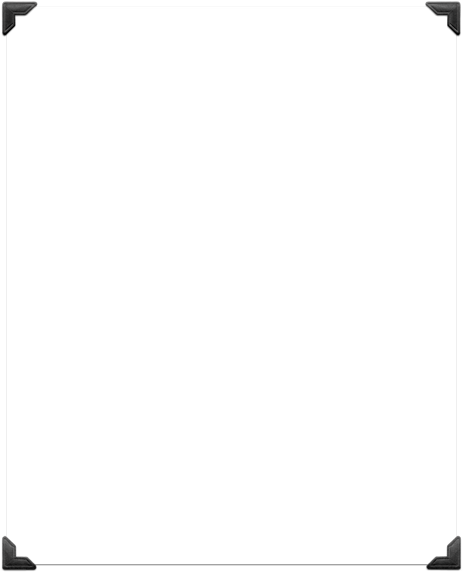 “God Rules In The Kingdoms of Men”
Nebuchadnezzar’s Second Dream
The King’s Proclamation of God’s Majesty — (1-3)
The King’s Message — (4-37)
Nebuchadnezzar has another dream — 4,5
Decrees all wise men be brought before him — 6,7
Daniel comes and is told the dream — 8-18a
Nebuchadnezzar expresses confidence in Daniel because of his God — 18b,19
“God Rules In The Kingdoms of Men”
Daniel Interprets the Second Dream
Daniel 4:19–27 (NKJV)
19 Then Daniel, whose name was Belteshazzar, was astonished for a time, and his thoughts troubled him. So the king spoke, and said, “Belteshazzar, do not let the dream or its interpretation trouble you.” Belteshazzar answered and said, “My lord, may the dream concern those who hate you, and its interpretation concern your enemies!
“God Rules In The Kingdoms of Men”
Daniel Interprets the Second Dream
Daniel 4:19–27 (NKJV)
20 “The tree that you saw, which grew and became strong, whose height reached to the heavens and which could be seen by all the earth, 21 whose leaves were lovely and its fruit abundant, in which was food for all, under which the beasts of the field dwelt, and in whose branches the birds of the heaven had their home—22 it is you, O king, who have grown and become strong; for your greatness has grown and reaches to the heavens, and your dominion to the end of the earth.
“God Rules In The Kingdoms of Men”
Daniel Interprets the Second Dream
Daniel 4:19–27 (NKJV)
23 “And inasmuch as the king saw a watcher, a holy one, coming down from heaven and saying, ‘Chop down the tree and destroy it, but leave its stump and roots in the earth, bound with a band of iron and bronze in the tender grass of the field; let it be wet with the dew of heaven, and let him graze with the beasts of the field, till seven times pass over him’;
“God Rules In The Kingdoms of Men”
Daniel Interprets the Second Dream
Daniel 4:19–27 (NKJV)
24 this is the interpretation, O king, and this is the decree of the Most High, which has come upon my lord the king: 25 They shall drive you from men, your dwelling shall be with the beasts of the field, and they shall make you eat grass like oxen. They shall wet you with the dew of heaven, and seven times shall pass over you,
“God Rules In The Kingdoms of Men”
Daniel Interprets the Second Dream
Daniel 4:19–27 (NKJV)
… till you know that the Most High rules in the kingdom of men, and gives it to whomever He chooses. 26 “And inasmuch as they gave the command to leave the stump and roots of the tree, your kingdom shall be assured to you, after you come to know that Heaven rules. 27 Therefore, O king, let my advice be acceptable to you; break off your sins by being righteous, and your iniquities by showing mercy to the poor. Perhaps there may be a lengthening of your prosperity.”
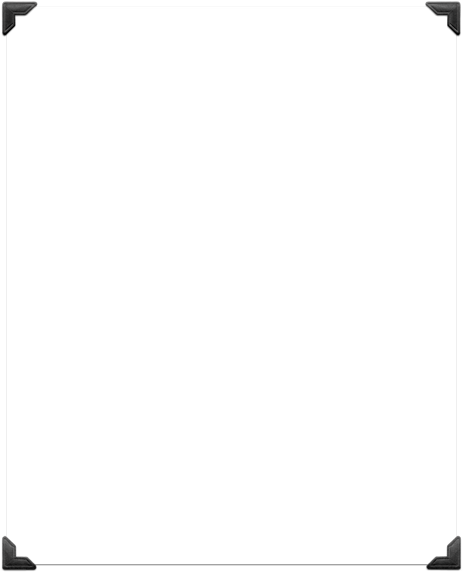 “God Rules In The Kingdoms of Men”
Daniel Interprets the Second Dream
Daniel is troubled — (19)
The dream is about Nebuchadnezzar — (20-27)
The king was like a great tree that provided — 20-22
The divine decree is given to cut down the tree but leave its stump & protect it with a ring of iron  & brass — 23
That the condition being temporary is seen in the stump being left & a time frame given — 23
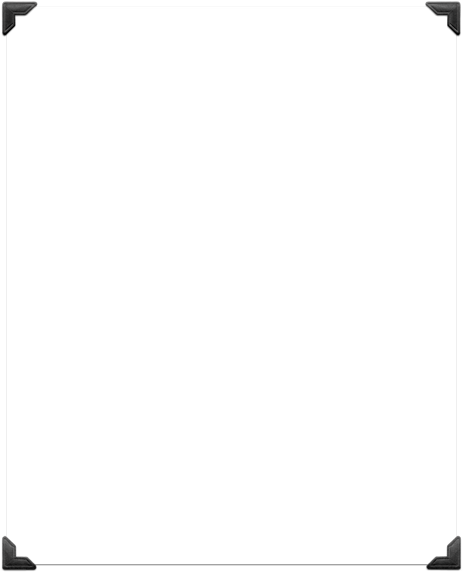 “God Rules In The Kingdoms of Men”
Daniel Interprets the Second Dream
Daniel is troubled — (19)
The dream is about Nebuchadnezzar — (20-27)
You shall be driven from among men — 25
Your dwelling shall be with the beasts of the field — 25 
You shall be made to eat grass like an ox — 25
You shall be wet with the dew of heaven — 25
His fate was still in his hands — 25-27
“God Rules In The Kingdoms of Men”
Nebuchadnezzar’s Humiliation
All this came upon King Nebuchadnezzar — (28)
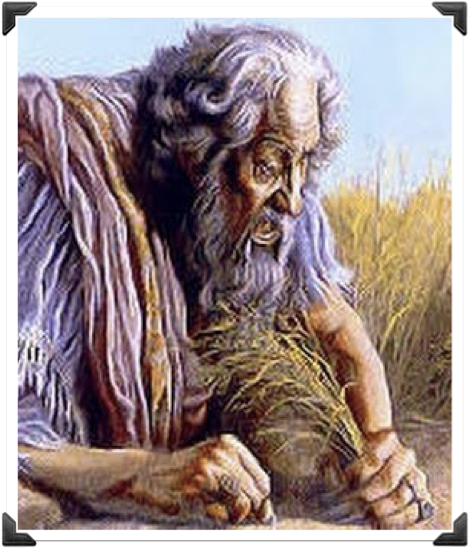 Daniel 4:29–31 (NKJV)
29 At the end of the twelve months he was walking about the royal palace of Babylon. 30 The king spoke, saying, “Is not this great Babylon, that I have built for a royal dwelling by my mighty power and for the honor of my majesty?” 31 While the word was still in the king’s mouth, a voice fell from heaven: “King Nebuchadnezzar, to you it is spoken: the kingdom has departed from you!
Daniel 4:29–31 (NKJV)
29 At the end of the twelve months he was walking about the royal palace of Babylon. 30 The king spoke, saying, “Is not this great Babylon, that I have built for a royal dwelling by my mighty power and for the honor of my majesty?” 31 While the word was still in the king’s mouth, a voice fell from heaven: “King Nebuchadnezzar, to you it is spoken: the kingdom has departed from you!
“God Rules In The Kingdoms of Men”
Nebuchadnezzar’s Humiliation
All this came upon King Nebuchadnezzar — (28)
You shall be driven from among men — 25,32,33
Your dwelling shall be with the beasts of the field — 25,32,33
You shall be made to eat grass like an ox — 25,32.33
You shall be wet with the dew of heaven — 25,33
Until he recognized God’s sovereignty — 25-27, 32,33
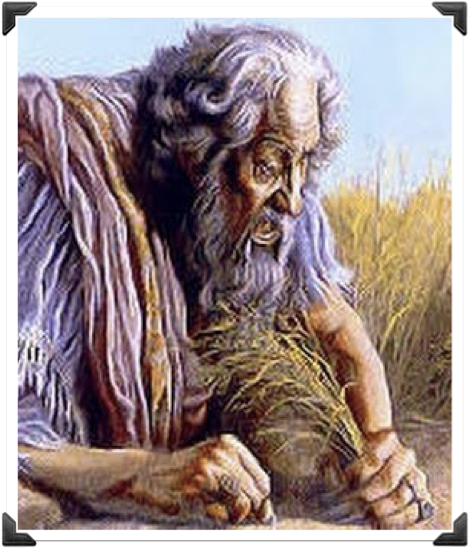 “God Rules In The Kingdoms of Men”
Nebuchadnezzar’s Humiliation
All this came upon King Nebuchadnezzar — (28)
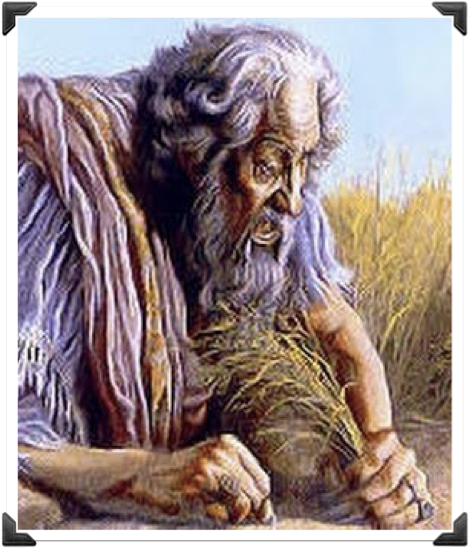 Daniel 4:33 (NKJV)
33 That very hour the word was fulfilled concerning Nebuchadnezzar; he was driven from men and ate grass like oxen; his body was wet with the dew of heaven till his hair had grown like eagles’ feathers and his nails like birds’ claws.
“God Rules In The Kingdoms of Men”
Nebuchadnezzar Praises God
Daniel 4:34–37 (NKJV)
34 And at the end of the time I, Nebuchadnezzar, lifted my eyes to heaven, and my understanding returned to me; and I blessed the Most High and praised and honored Him who lives forever: For His dominion is an everlasting dominion, And His kingdom is from generation to generation. 35 All the inhabitants of the earth are reputed as nothing; He does according to His will in the army of heaven And among the inhabitants of the earth.
“God Rules In The Kingdoms of Men”
Nebuchadnezzar Praises God
Daniel 4:34–37 (NKJV)
No one can restrain His hand Or say to Him, “What have You done?” 36 At the same time my reason returned to me, and for the glory of my kingdom, my honor and splendor returned to me. My counselors and nobles resorted to me, I was restored to my kingdom, and excellent majesty was added to me. 37 Now I, Nebuchadnezzar, praise and extol and honor the King of heaven, all of whose works are truth, and His ways justice. And those who walk in pride He is able to put down.
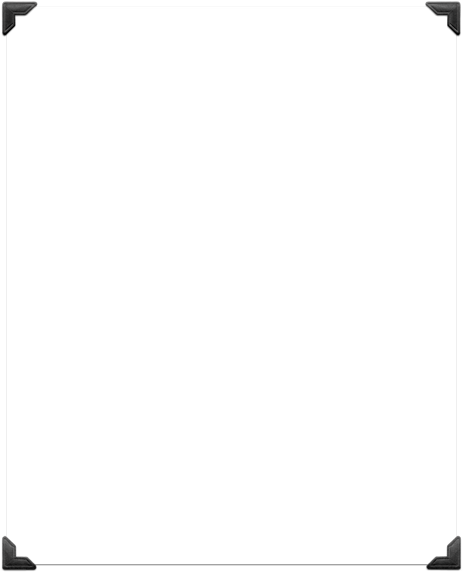 “God Rules In The Kingdoms of Men”
Nebuchadnezzar Praises God
Nebuchadnezzar’s Confession — (34-37)
God is SOVEREIGN — 34
The “creatureliness” of man — (as nothing, cannot withstand God) — 35
The truthfulness & righteousness of God — 37a
God resists the proud but gives grace to the humble - 37b; Ja. 4:6, 7. 1 Pe. 5:5, 6.
2 I thought it good to declare the signs and wonders that the Most High God has worked for me. 3 How great are His signs, And how mighty His wonders! His kingdom is an everlasting kingdom, And His dominion is from generation to generation.
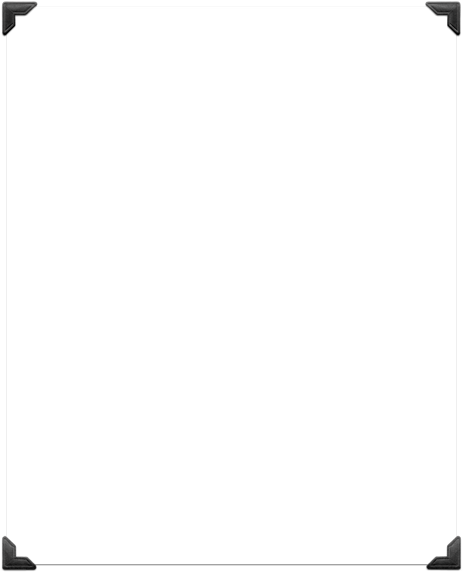 “God Rules In The Kingdoms of Men”
LESSONS & APPLICATIONS
Men Can & Do Change
What changed Nebuchadnezzar – 4:2,3,34-36
He learned that God is with those who serve Him – 1:19; 3:16-18,26-30
He learned that God knows the future and rules over ALL men – 2:46-49; 4:3,9,18,34,35; 5:18-21
He learned that God is true and righteous – 4:37; Ps 119:75; Rev. 15:3
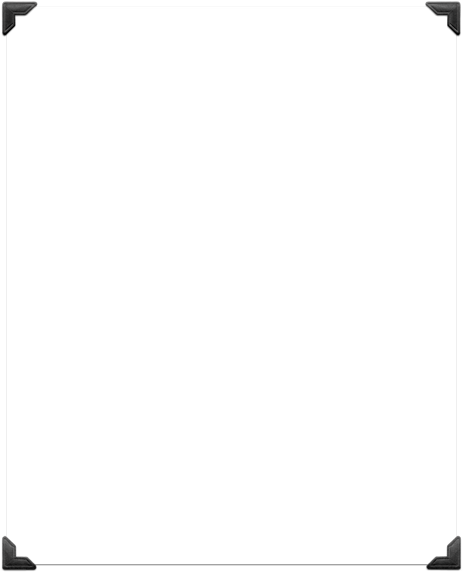 “God Rules In The Kingdoms of Men”
LESSONS & APPLICATIONS
Pride Brings Judgment
When Nebuchadnezzar’s heart was lifted up with pride he was dethroned – 4:28-31
The proud dethrones the LORD and replaces Him – (Ps. 10:3,4; Jer. 49:16; Prov. 30:9)
Pride precedes destruction – (Dan. 5:18-23; Prov. 16:18; Isa. 2:12; Est. 3:5; 6:6; 7:10; 1 Cor. 10:12; Lk 12:16-21)
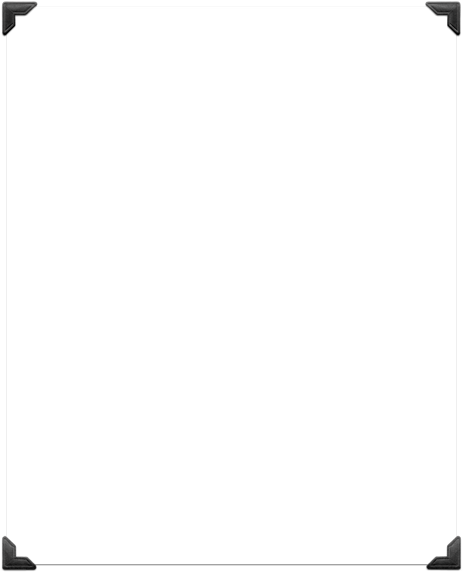 “God Rules In The Kingdoms of Men”
LESSONS & APPLICATIONS
Humility Comes Before Honor
Nebuchadnezzar learned humility – 4:25,30-33; 5:20,21
What is the difference between Pharaoh & Nebuchadnezzar? – (Ex. 7:1-4; 9:35)
God will exalt the humble, (those who fear, exalt, hear and obey Him) – Lk 14:11
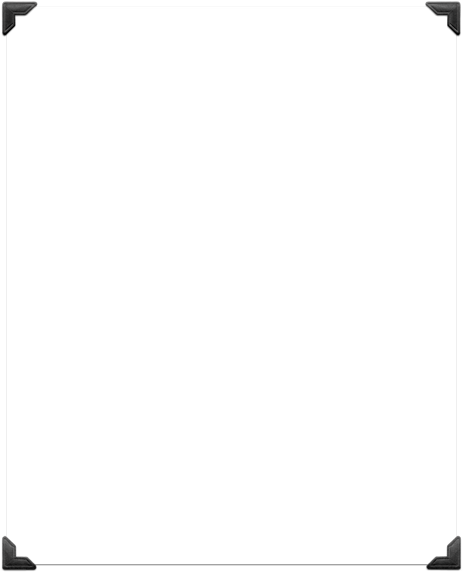 “God Rules In The Kingdoms of Men”
LESSONS & APPLICATIONS
Humility Comes Before Honor
Nebuchadnezzar learned humility – 4:25,30-33; 5:20,21
Proverbs 18:12 (NKJV) 
12 Before destruction the heart of a man is haughty, And before honor is humility.
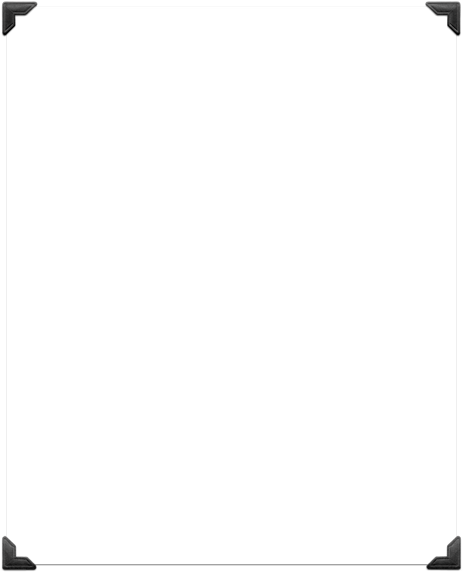 “God Rules In The Kingdoms of Men”
LESSONS & APPLICATIONS
Humility Comes Before Honor
Nebuchadnezzar learned humility – 4:25,30-33; 5:20,21
Proverbs 11:2 (NKJV) 
2 When pride comes, then comes shame; But with the humble is wisdom.
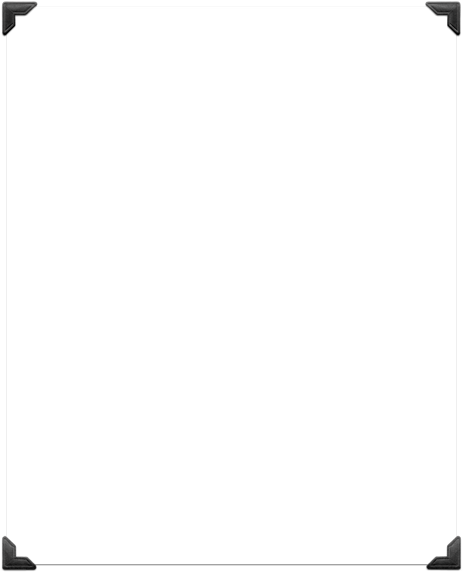 “God Rules In The Kingdoms of Men”
LESSONS & APPLICATIONS
Humility Comes Before Honor
Nebuchadnezzar learned humility – 4:25,30-33; 5:20,21
Proverbs 15:32-33 (NKJV)
32 He who disdains instruction despises his own soul, But he who heeds rebuke gets understanding.  33 The fear of the LORD is the instruction of wisdom, And before honor is humility.
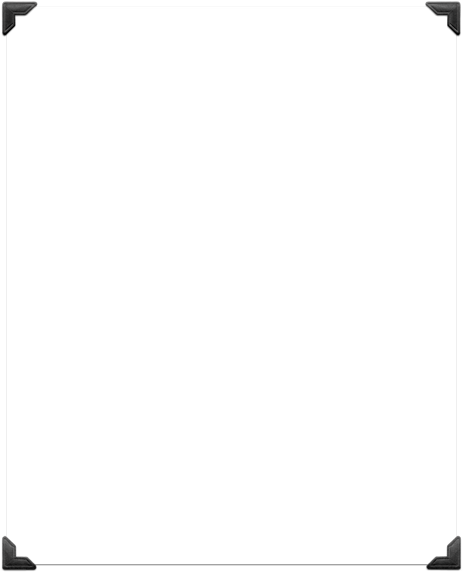 “God Rules In The Kingdoms of Men”
LESSONS & APPLICATIONS
Humility Comes Before Honor
Nebuchadnezzar learned humility – 4:25,30-33; 5:20,21
James 1:21 (NKJV)
21 Therefore lay aside all filthiness and overflow of wickedness, and receive with meekness the implanted word, which is able to save your souls. 
(cf. James 4:6-10)
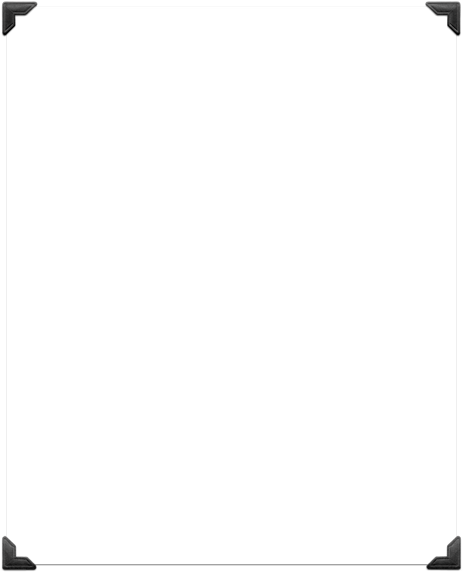 “God Rules In The Kingdoms of Men”
LESSONS & APPLICATIONS
Humility Comes Before Honor
We must realize our hopeless state apart from God! – Ro 3:23; 6:23; Ep 2:12
The prodigal son - Luke 15:11-24
The Pharisee & publican — Lk 18:9-14
Those on Pentecost – Acts 2:36-38
The Philippian jailor – Acts 16:30
“God Rules In The Kingdoms of Men”
The person who comes to know who God is and what God’s will is – is the one who has true understanding -
The proud stubbornly cling to what they cannot keep, the humble willingly allows God to rule them that they may have the things of God forever …
God is indeed worthy of exaltation and praise – worthy of our worship, obedience and trust!  — Acts 2:36-42
“God Rules In The Kingdoms of Men”
Daniel 4:37
 Now I, Nebuchadnezzar, praise and extol and honor the King of heaven, all of whose works are truth, and His ways justice. And those who walk in pride He is able to put down.
Have you come to learn the lesson Nebuchadnezzar learned? 
OBEY HIM!!
“God Rules In The Kingdoms of Men”
Charts by Don McClain
Preached July 1, 2018 PM
West 65th Street church of Christ / P.O. Box 190062 / Little Rock AR 72219 / 501-568-1062
Email – donmcclain@sbcglobal.net  
More Keynote, PPT & Audio Sermons:
http://w65stchurchofchrist.org/coc/sermons/
1 Peter 5:5–7 (NKJV)
5 Likewise you younger people, submit yourselves to your elders. Yes, all of you be submissive to one another, and be clothed with humility, for “God resists the proud, But gives grace to the humble.” 6 Therefore humble yourselves under the mighty hand of God, that He may exalt you in due time, 7 casting all your care upon Him, for He cares for you.